Osservatorio di Area per la Rete
 di Ambito Territoriale VI
 Caltanissetta – Enna per il contrasto alla Dispersione Scolastica e per la promozione del successo scolastico e formativo
Dirigente: Dott. Filippo Ciancio
Referente: Dott.ssa Alessandra Belvedere
Provincia di CALTANISSETTA
Sede di Enna presso I.C. «E. Romagnoli»
Coordinatore: Prof. Gianfranco Mancuso
Sede di Caltanissetta
presso I.P.S.I.A. «G.Galilei» CL
Coordinatore:  Prof.ssa Loredana Schillaci
Sede di Caltanissetta
presso  «IC Carducci» San Cataldo
Coordinatore:  Prof. Salvatore Parenti
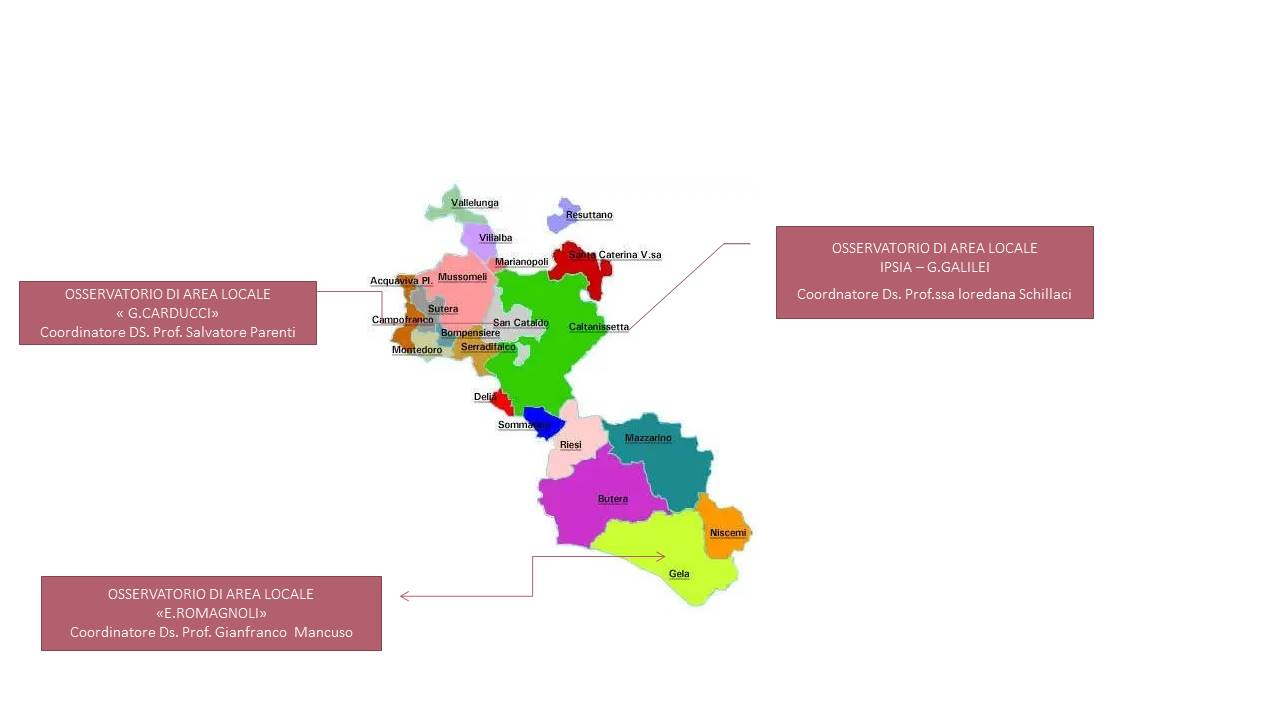 3
Gli Osservatori si avvalgono costantemente del supporto dell’OPT operatore psicopedagogico territoriale
ai fini della prevenzione e del trattamento di tutte quelle situazioni che possono condurre alla dispersione intesa non solo in termini “quantitativi” (percentuale frequenza scolastica) ma –anche “qualitativi” (disagio e difficoltà di apprendimento).
Dott.ssa Cinzia Manuella
per la sede di Caltanissetta – San Cataldo
Dott.ssa Sandra Miccichè
per la sede di Gela
FINALITÀ e compiti DELL’OSSERVATORIO
Prevenire e arginare il disagio e le diverse fenomenologie di dispersione scolastica.
Monitorare i fenomeni di dispersione scolastica attraverso la collaborazione dei GOSP.
Offrire consulenze e supporto psicopedagogico alle scuole,
     alle famiglie, agli alunni tramite osservazioni e colloqui.
Favorire e sostenere il rapporto tra scuole, Enti Locali, associazioni, famiglie, ecc.
Promuovere forme di aggiornamento e formazione a sostegno della cultura antidispersione e della lotta alla dispersione. 
Sostenere iniziative interistituzionali volte a prevenire disagio e devianza.
Attivare specifiche ricerche-azioni per favorire lo sviluppo di competenze/abilità di base e la promozione del ben-essere a scuola.
.
compiti del GOSP
6
Il Gruppo Operativo di Supporto Psicopedagogico (G.O.S.P.)
PROCEDURA DA ATTIVARE  PER LA PREVENZIONE E IL RECUPERO DELLE FENOMENOLOGIE

Ufficio Scolastico Regionale ha istituito un “Protocollo d’Intesa in Materia di Prevenzione e Recupero della Dispersione Scolastica” che vedono la collaborazione degli Osservatori e degli stessi Uffici Scolastici Provinciali con le Procure e i Tribunali per i minorenni, in raccordo con i Comuni. 
 

Reti territoriali e nuove alleanze finalizzate alla lotta contro la dispersione scolastica e alla promozione del successo scolastico e formativo di tutti gli studenti.
7
PROCEDURA DA ATTIVARE  PER LA PREVENZIONE E IL RECUPERO DELLE FENOMENOLOGIE
8
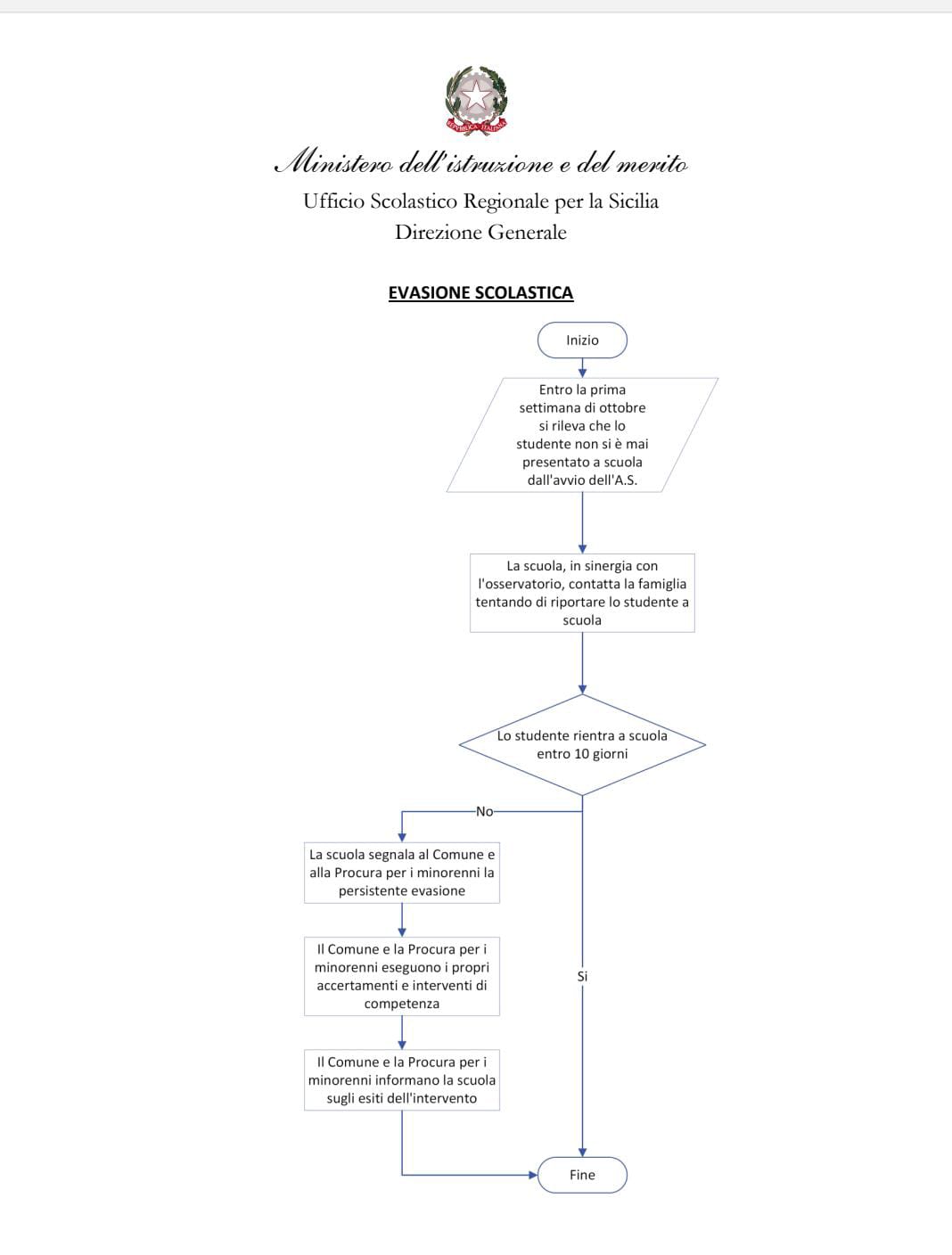 EVASIONE SCOLASTICA: situazione del minore che, pur essendo obbligato a frequentare la scuola, non entra mai nel circuito formativo e pertanto non è conosciuto dall’Istituzione scolastica
PROCEDURA DA ATTIVARE  PER LA PREVENZIONE E IL RECUPERO DELLE FENOMENOLOGIE
9
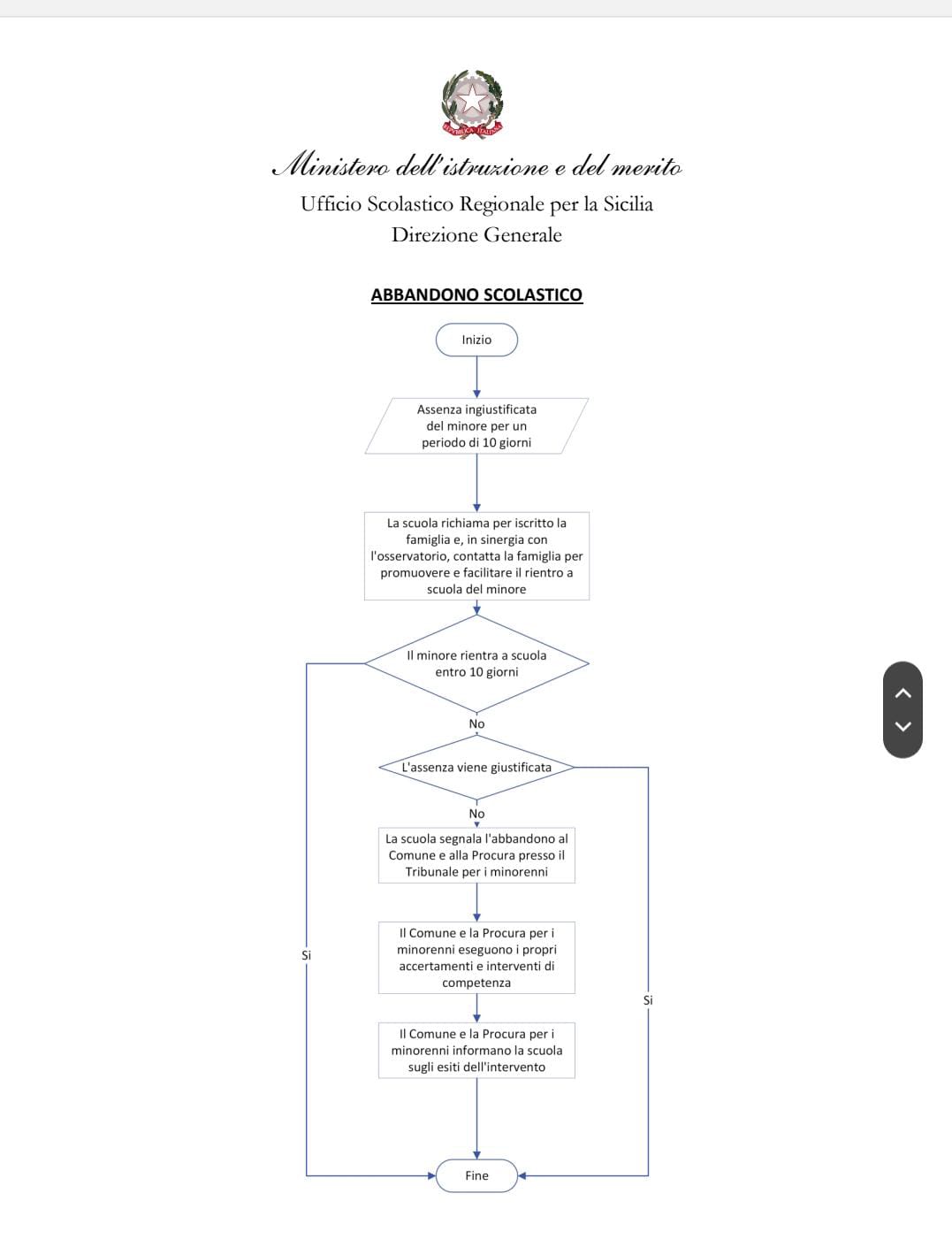 ABBANDONO SCOLASTICO:
 situazione del minore che dopo aver frequentato per un certo periodo la scuola, interrompe precocemente e arbitrariamente la frequenza
PROCEDURA DA ATTIVARE  PER LA PREVENZIONE E IL RECUPERO DELLE FENOMENOLOGIE
10
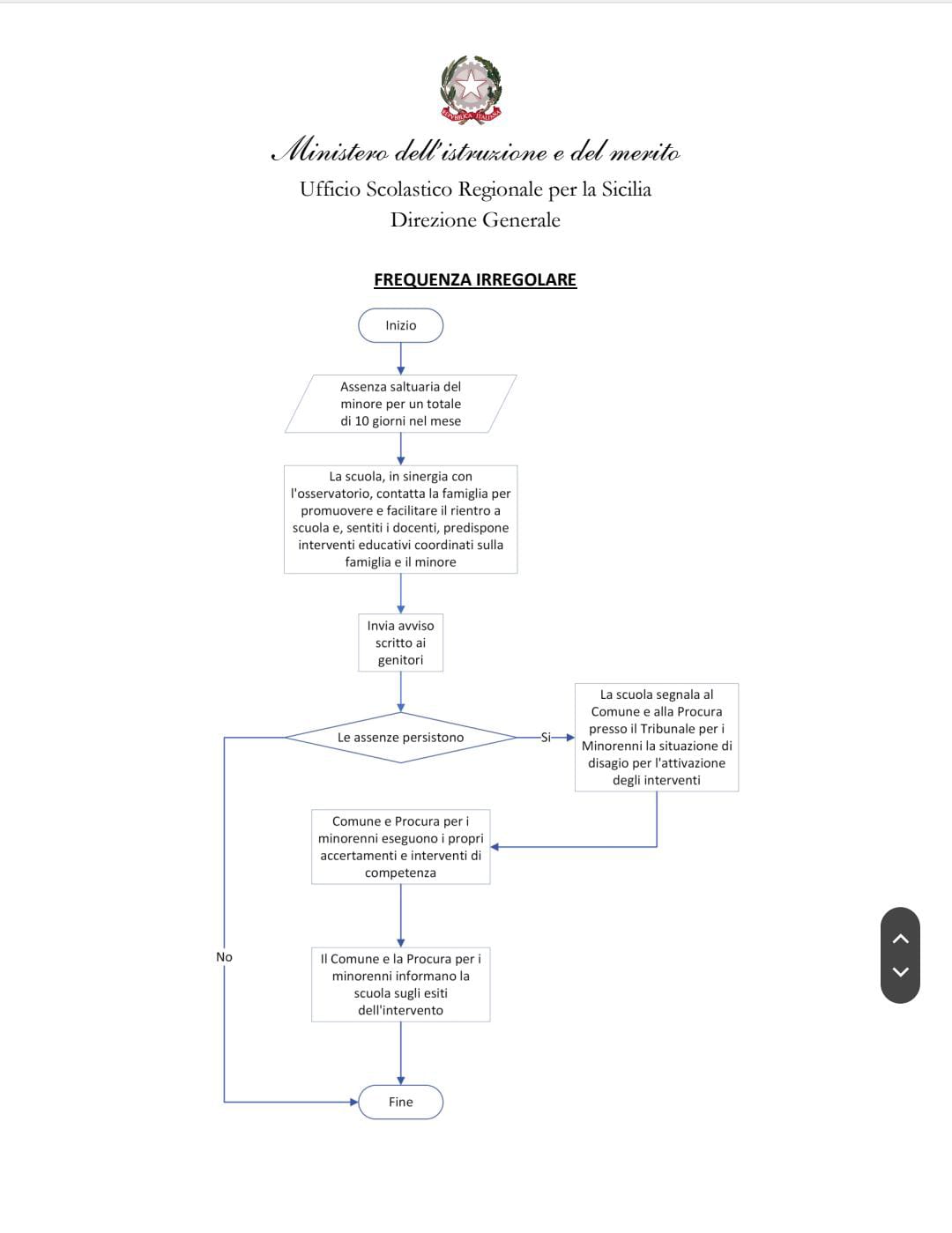 FREQUENZA IRREGOLARE: situazione del minore che, pur non abbandonando definitivamente la scuola, frequenta in modo saltuario compromettendo la continuità del processo formativo.
LINEE GUIDA
11
PIANO DI INTERVENTO
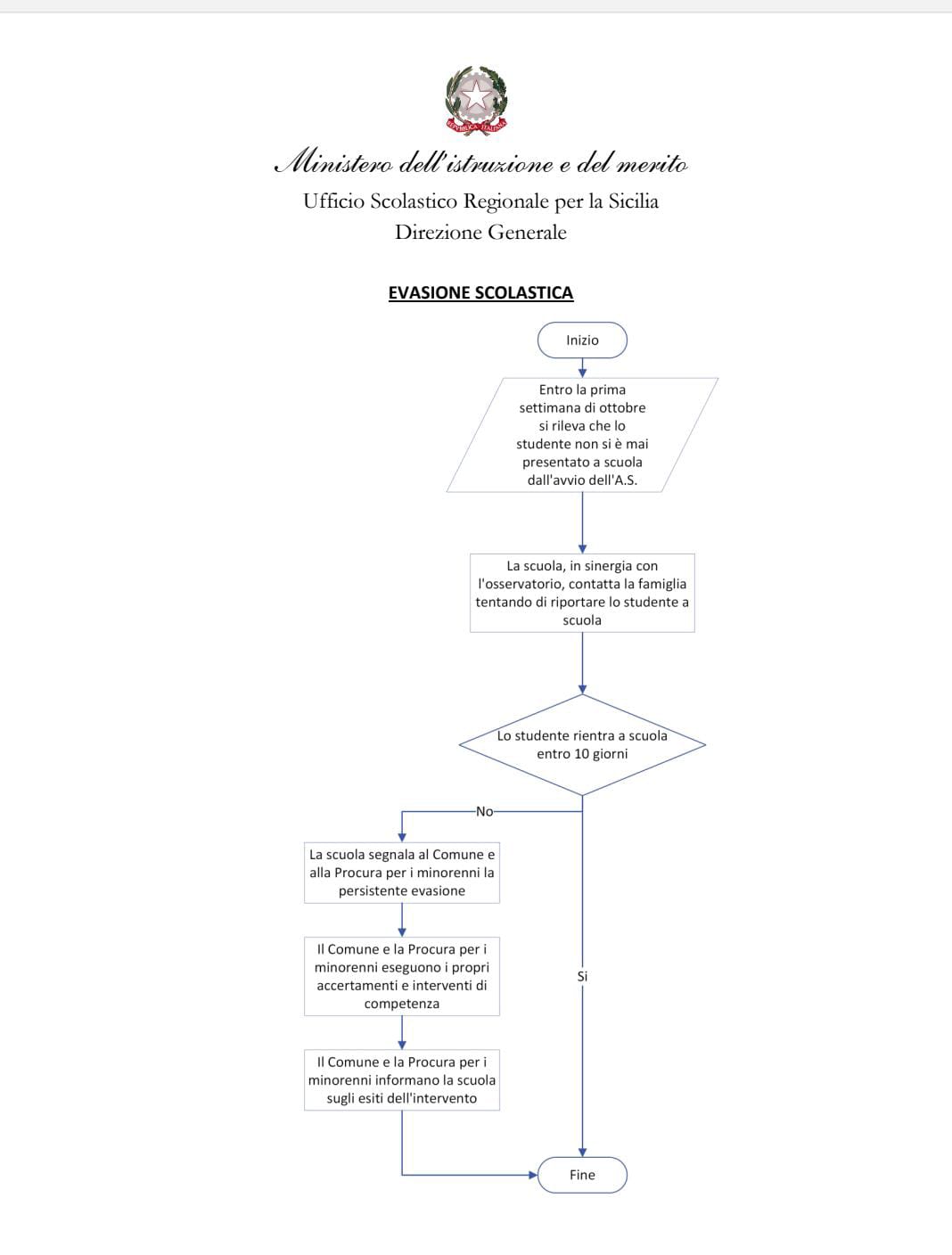 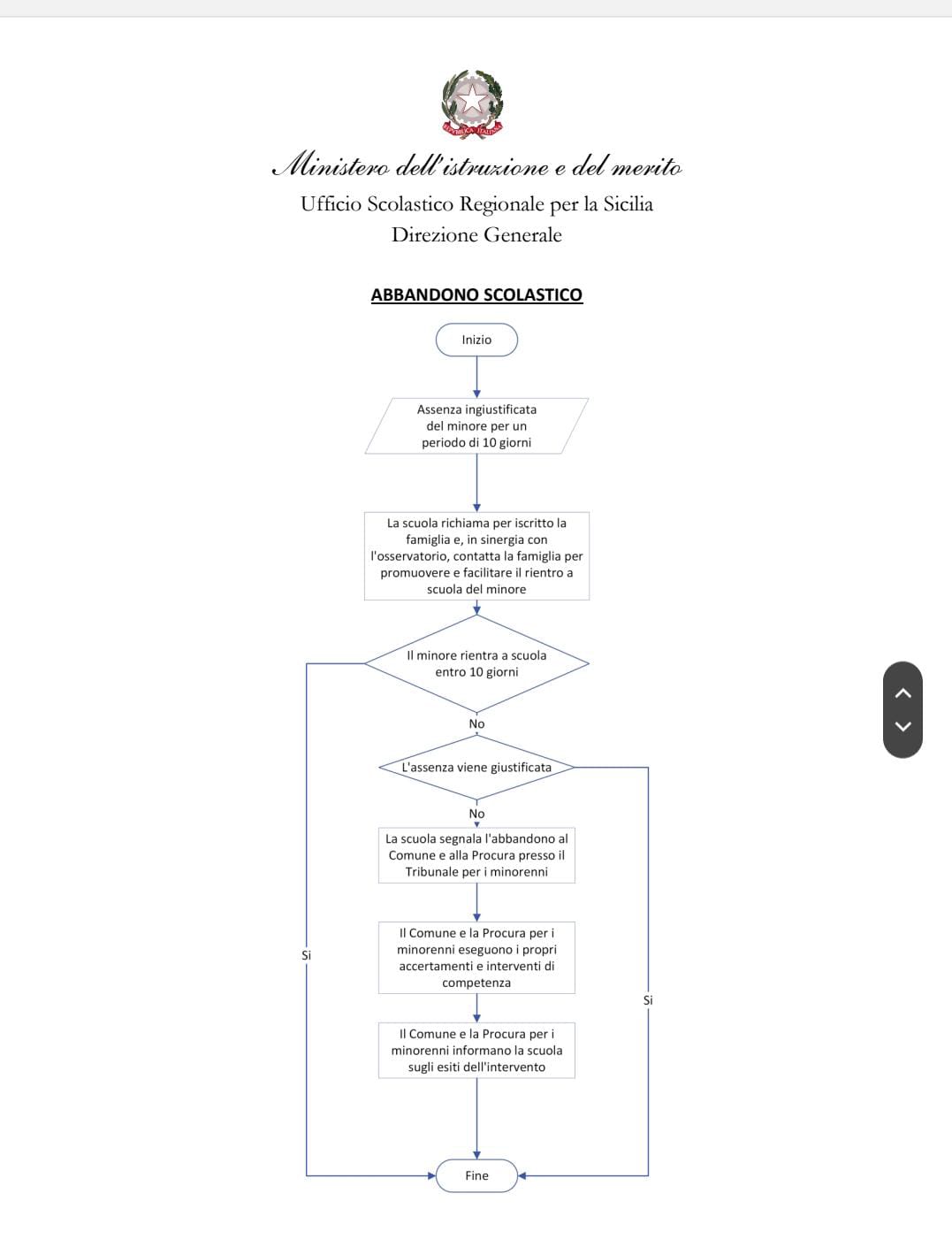 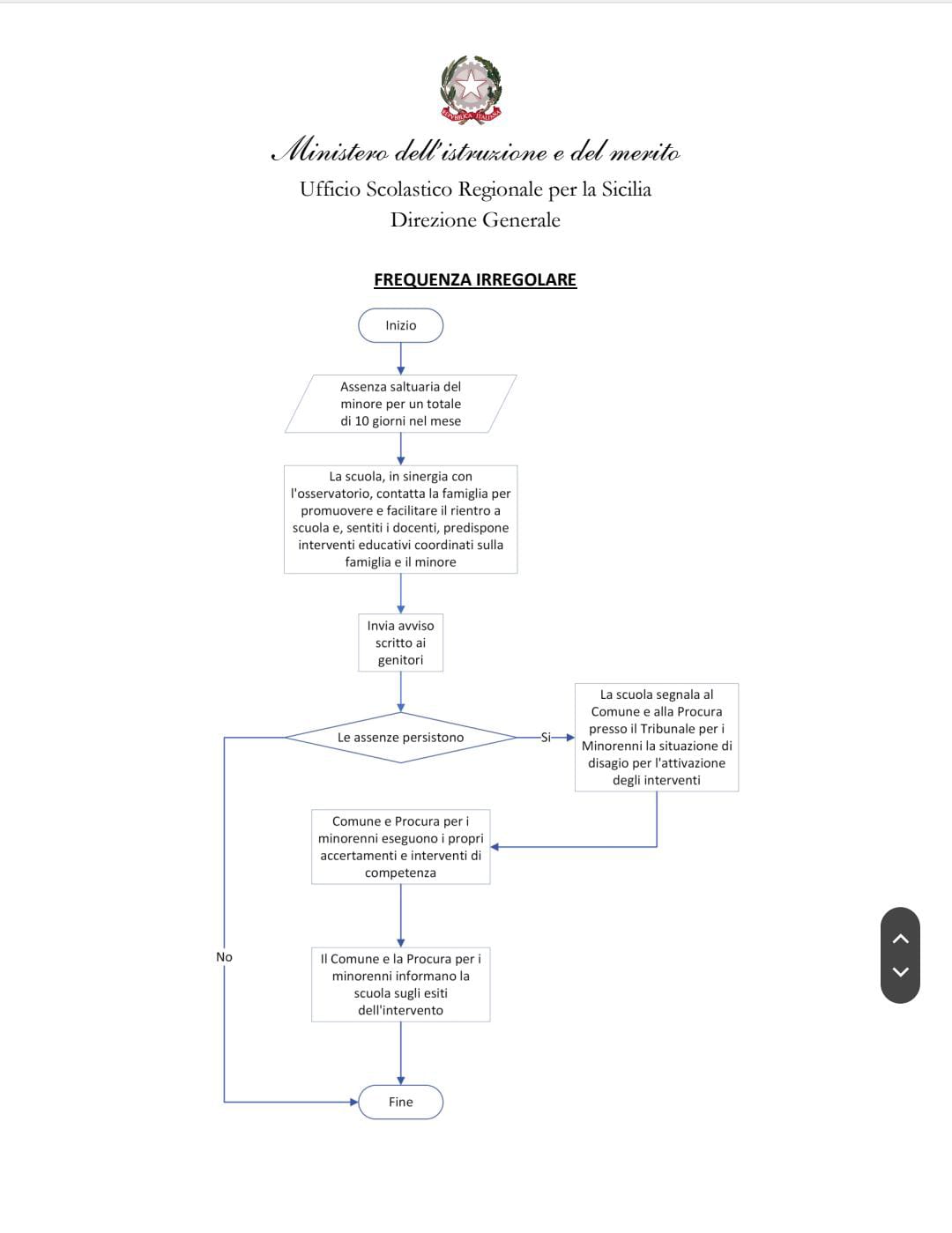 PROGETTAZIONE
LANCIO
Coordinareapplicazioni e-business
Distribuire reti strategiche con esigenzedi e-business stringenti
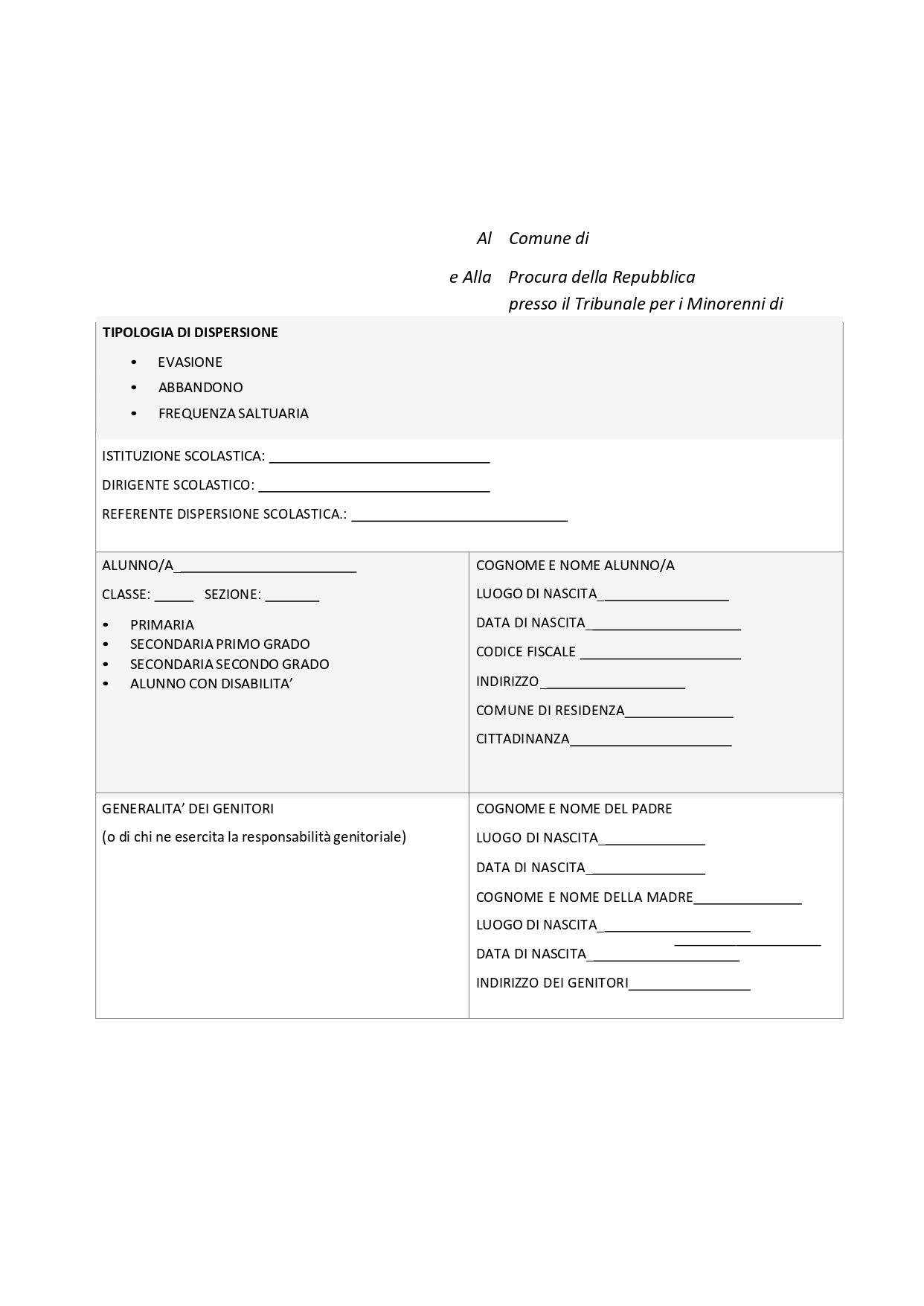 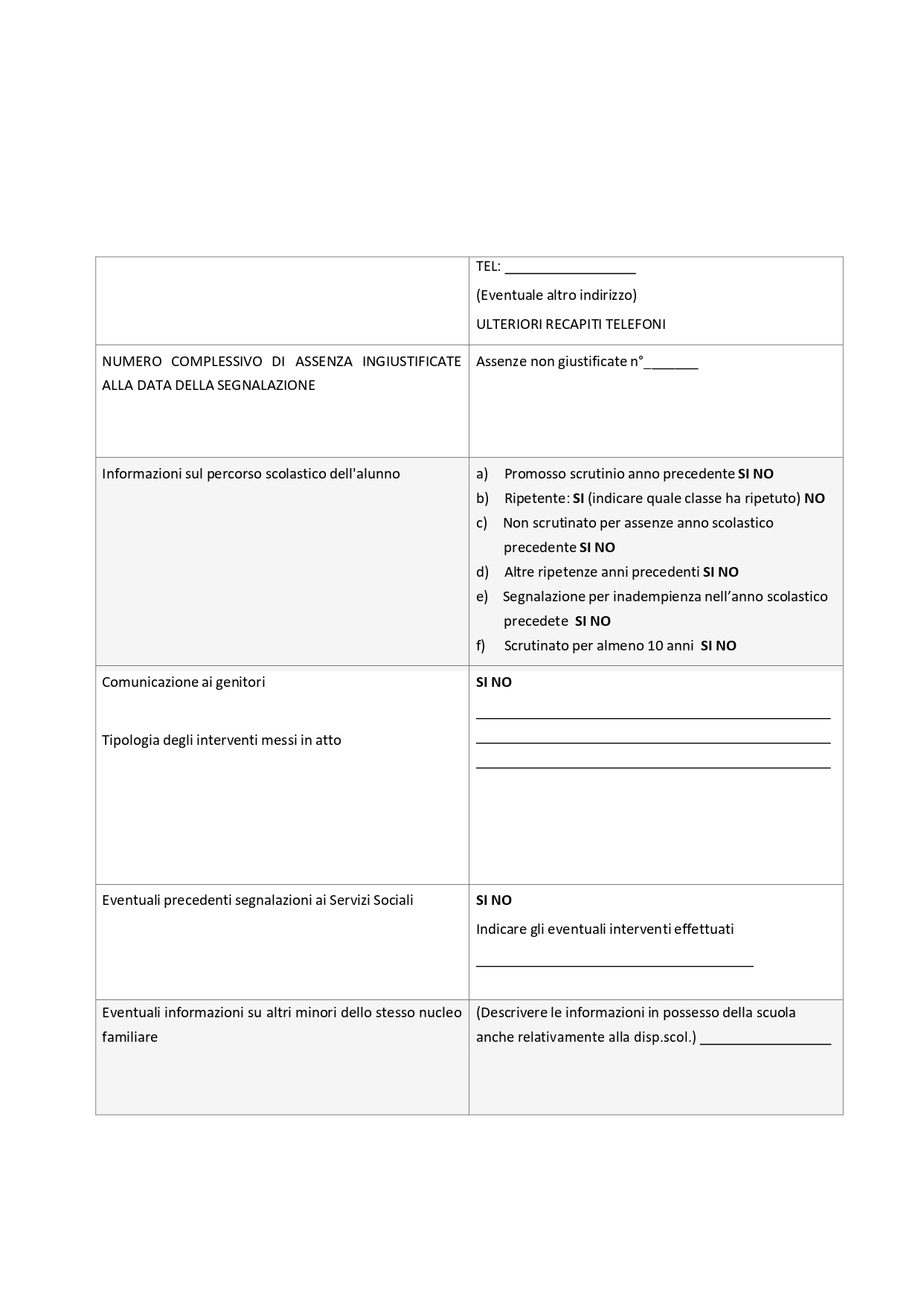 SCHEDA N.4
SCHEDA DI SEGNALAZIONE ALLA PROCURA ENTE LOCALE TRIBUNALE DEI MINORI
SCHEDA N.3
12
qualora i richiami effettuati dalla scuola E DAGLI Osservati di Area contro la dispersione scolastica, risultassero poco efficaci bISOGNA  ATTIVARSI CON: cOMUNE, pROCURA DELLA rEPUBBLICA, TRIBUNALE DEI minorenni TRAMITE  APPOSITA SCHEDA DI SEGNALAZIONE
13
DIRETTIVE REGIONALI
14
FREQUENZA IRREGOLARE:

ALUNNI CHE  RIPORTANO MENSILMENTE  ASSENZE INGIUSTIFICATE  PER   UN MINIMO DI SETTE GIORNI
alunni NON FREQUENTANTI CHE HANNO COMPIUTO 16 ANNI E CHE NON HANNO ASSOLTO L’OBBLIGO D’ISTRUZIONE:


ALUNNI CHE NON POSSIEDONO DIECI ANNI DI SCRUTINIO
EVASIONE : 

ALUNNI ISCRITTI E MAI FREQUENTANTI CHE NON HANNO COMPIUTO 16 ANNI
ABBANDONO:

ALUNNI ISCRITTI CHE HANNO INTERROTTO LA FREQUENZA IN CORSO D’ANNO PER MOTIVI SCONOSCIUTI ALLA SCUOLA
Direttore operativo
alunni CHE A CAUSA DELLE ASSENZE NON HANNO AVUTO CONVALIDATO L’ANNO SCOLASTICO AI SENSI DELL’ART.11.COMMA 1-L59/04: SOLO PER GLI AUNNI DI SCUOLA SECONDARIA PRIMO E SECONDO GRADO
ALUNNI NON AMMESSI ALLA CLASSE SUCCESSIVA
COMPRESI QUELLI DELLE SCUOLE SECONDARIE DI SECONDO GRADO:
 -CON SOSPENSIONE DEL GIUDIZIO 
- NON AMMESSI AGLI ESAMI DI STATO
L’ISTRUZIONE FAMILIARE: 
NON RIENTRA NELLA DISPERSIONE SCOLASTICA MA VA MONITORATA Affinché GLI ALUNNI RITIRATI DALLE FAMIGLIE FORMALMENTE ENTRO IL 15 MARZO SI PRESENTINO AGLI ESAMI
15
STRUMENTI COMUNI MODULISTICA MONITORAGGIO
SCHEDA N.4
SCHEDA N.6
SCHEDA N.1
SCHEDA N.5
SCHEDA N.3
SCHEDA N.2
MODELLO DI EVASIONE DA COMPILARE ENTRO 10 GIORNI DA OTTOBRE
SCHEDA DI SEGNALAZIONE ALUNNO PER EVENTUALE
RICHIESTA DI INTERVENTO DELL’OPT
SCHEDA MONITORAGGIO MENSILE, DA RESTITUIRE
COMPILATA MENSILMENTE A PARTIRE DAL MESE DI NOVEMBRE  
(Con SCADENZA ENTRO GIORNO 9 DI OGNI MESE)
SCHEDA DI SEGNALAZIONE ALLA PROCURA ENTE LOCALE TRIBUNALE DEI MINORI
SCHEDA DI SEGNALAZIONE ALUNNI, 
DA RESTITUIRE A CONCLUSIONE DELL’ANNO SCOLASTICO PRESSO L’OSSREVATORIO D’AREA
SCHEDA PER LA SINTESI DI INTERVENTI EFFETTUATI AD USO INTERNO 
DALLA SCUOLA
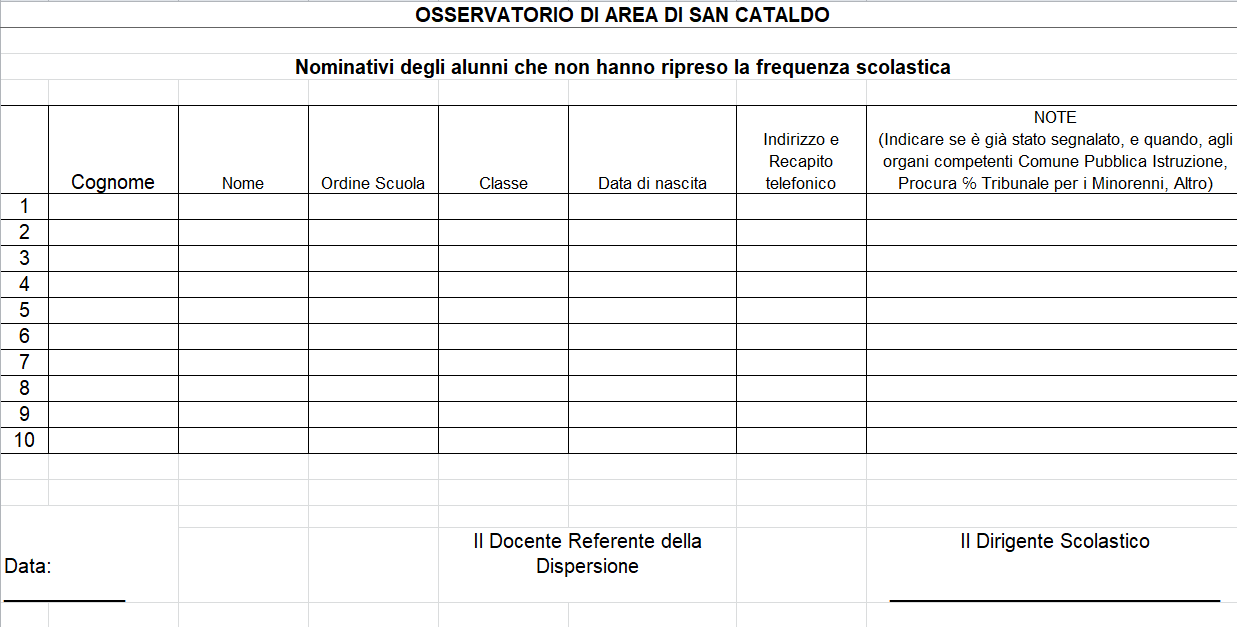 SCHEDA N.1
MODELLO DI EVASIONE DA COMPILARE ENTRO 10 GIORNI DA OTTOBRE
SCHEDA N.1
SCHEDA N.1
16
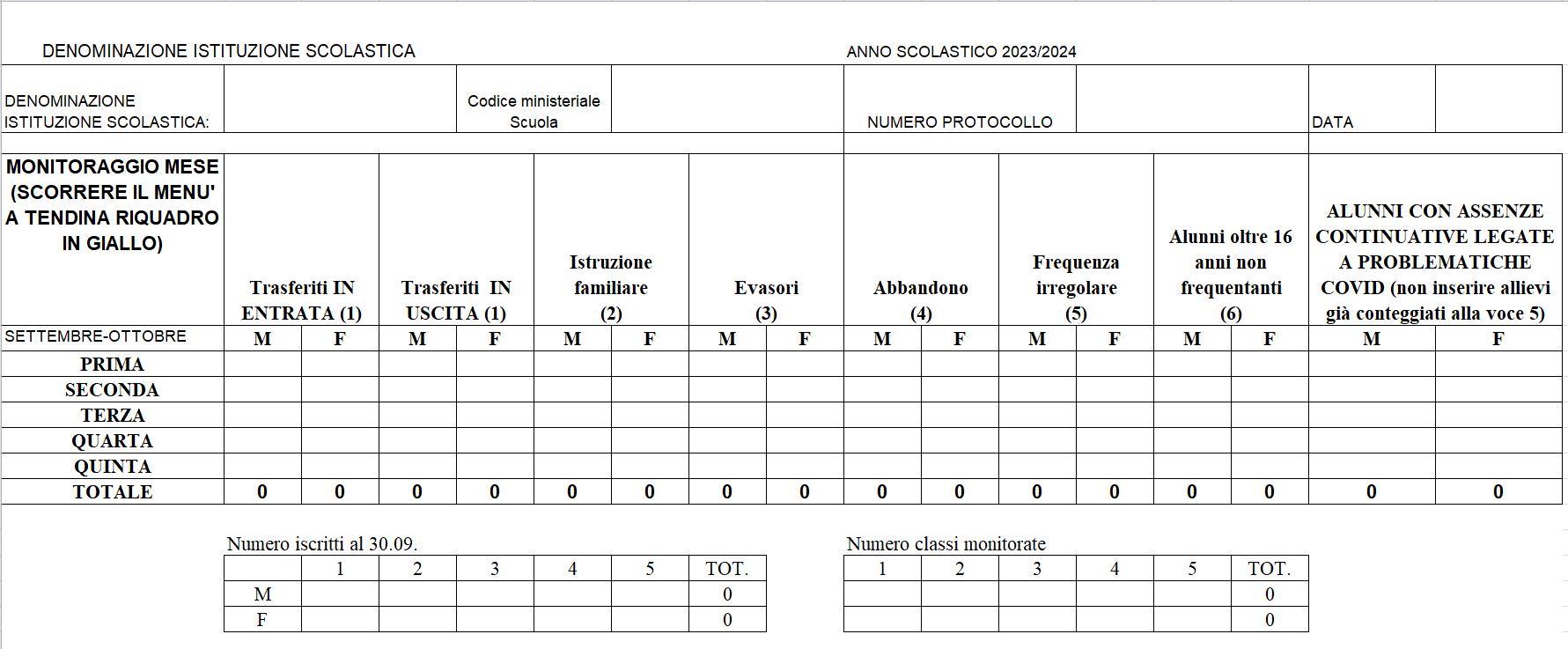 SCHEDA N.2
SCHEDA N.5
SCHEDA MONITORAGGIO MENSILE, DA RESTITUIRE
COMPILATA MENSILMENTE  
(Con SCADENZA ENTRO GIORNO 9 DI OGNI MESE)
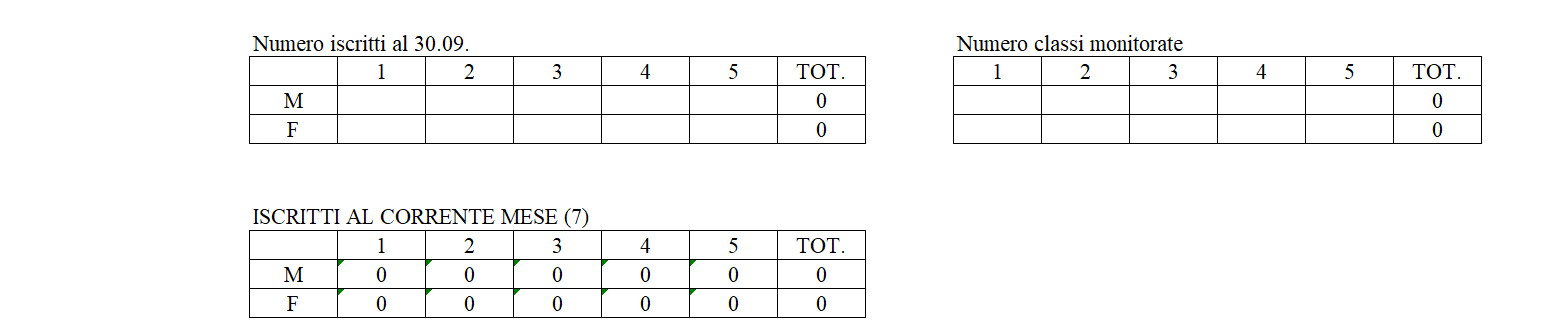 17
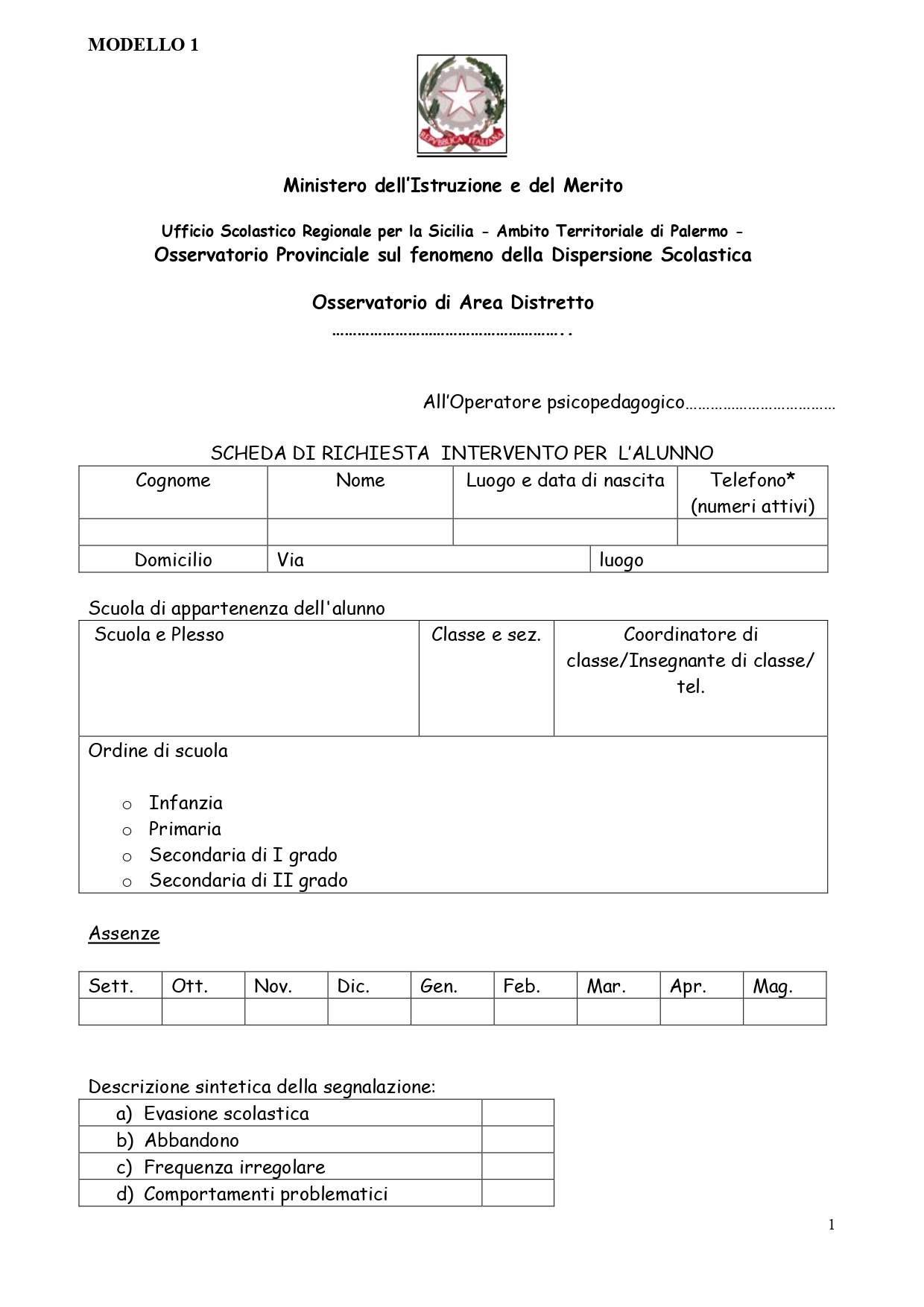 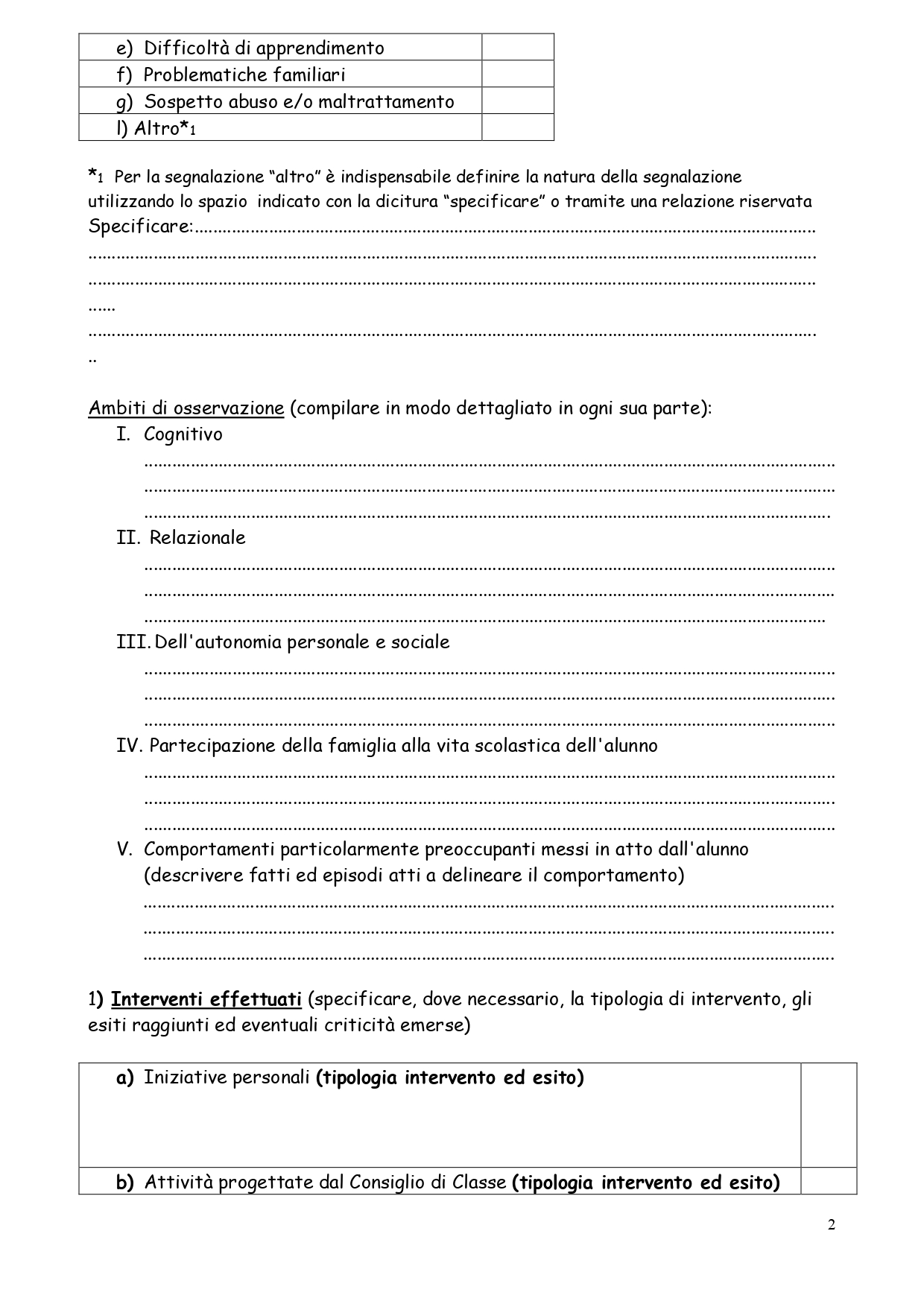 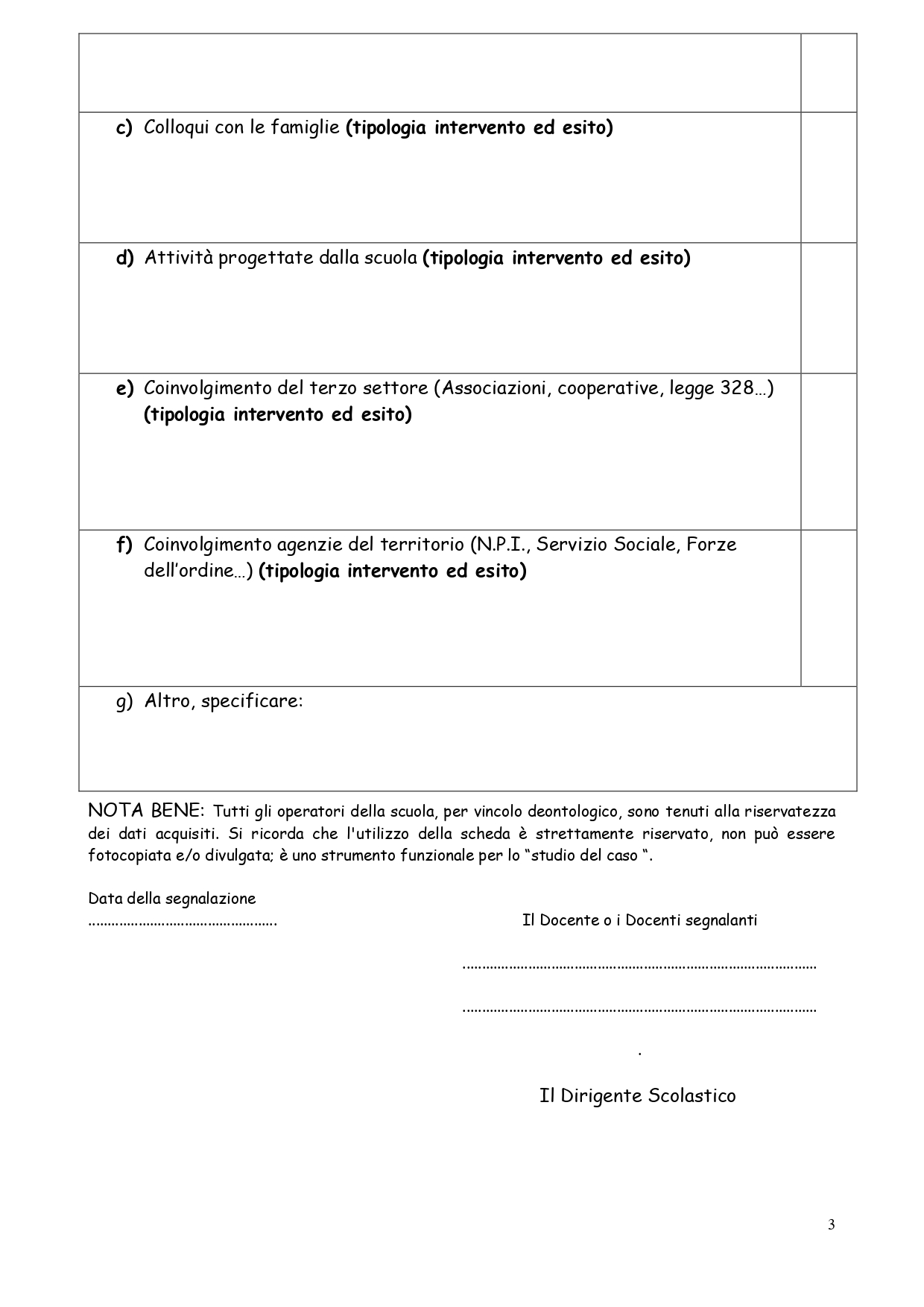 SCHEDA N.3
SCHEDA DI SEGNALAZIONE ALUNNO PER EVENTUALE
RICHIESTA DI INTERVENTO DELL’OPT
18
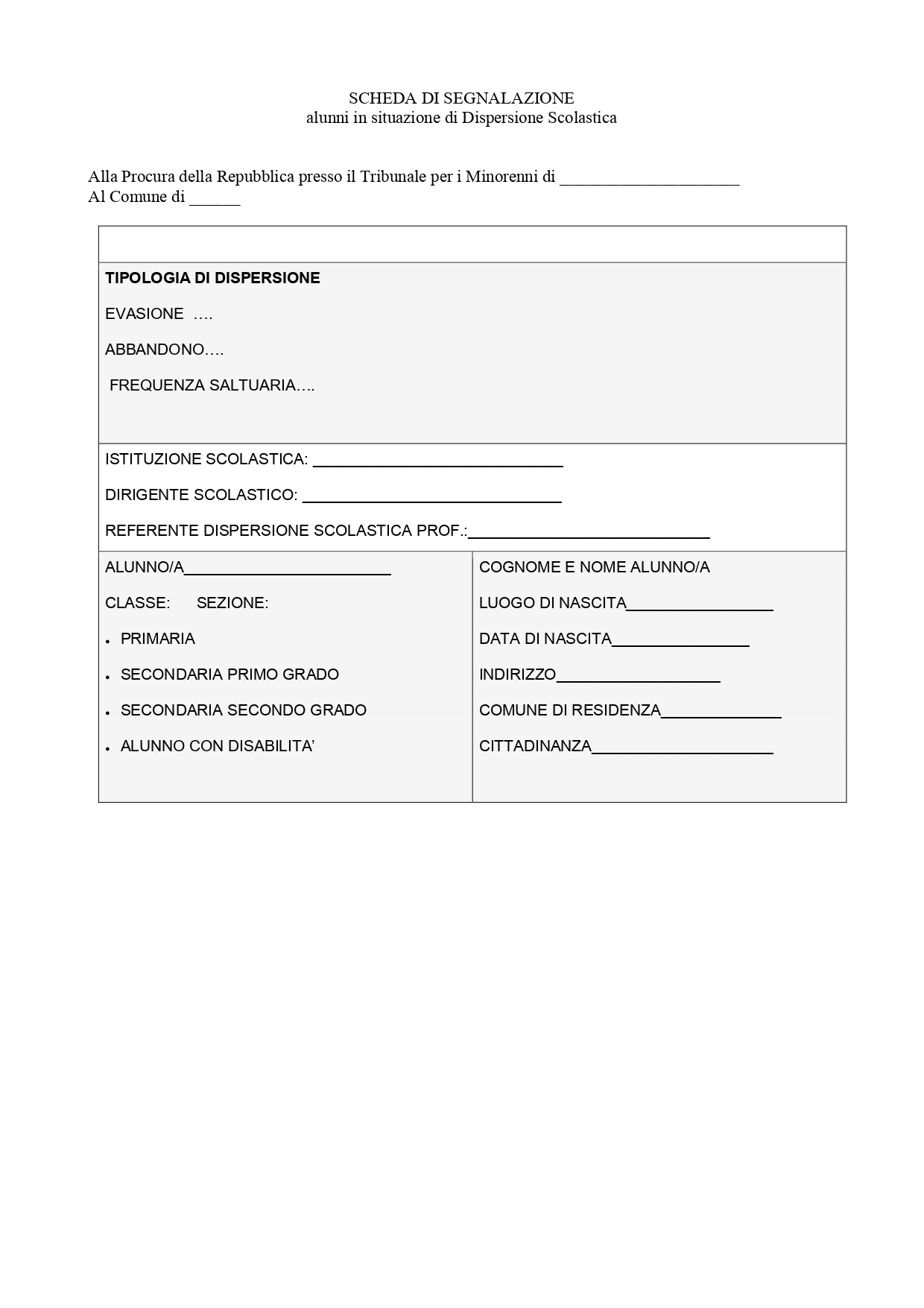 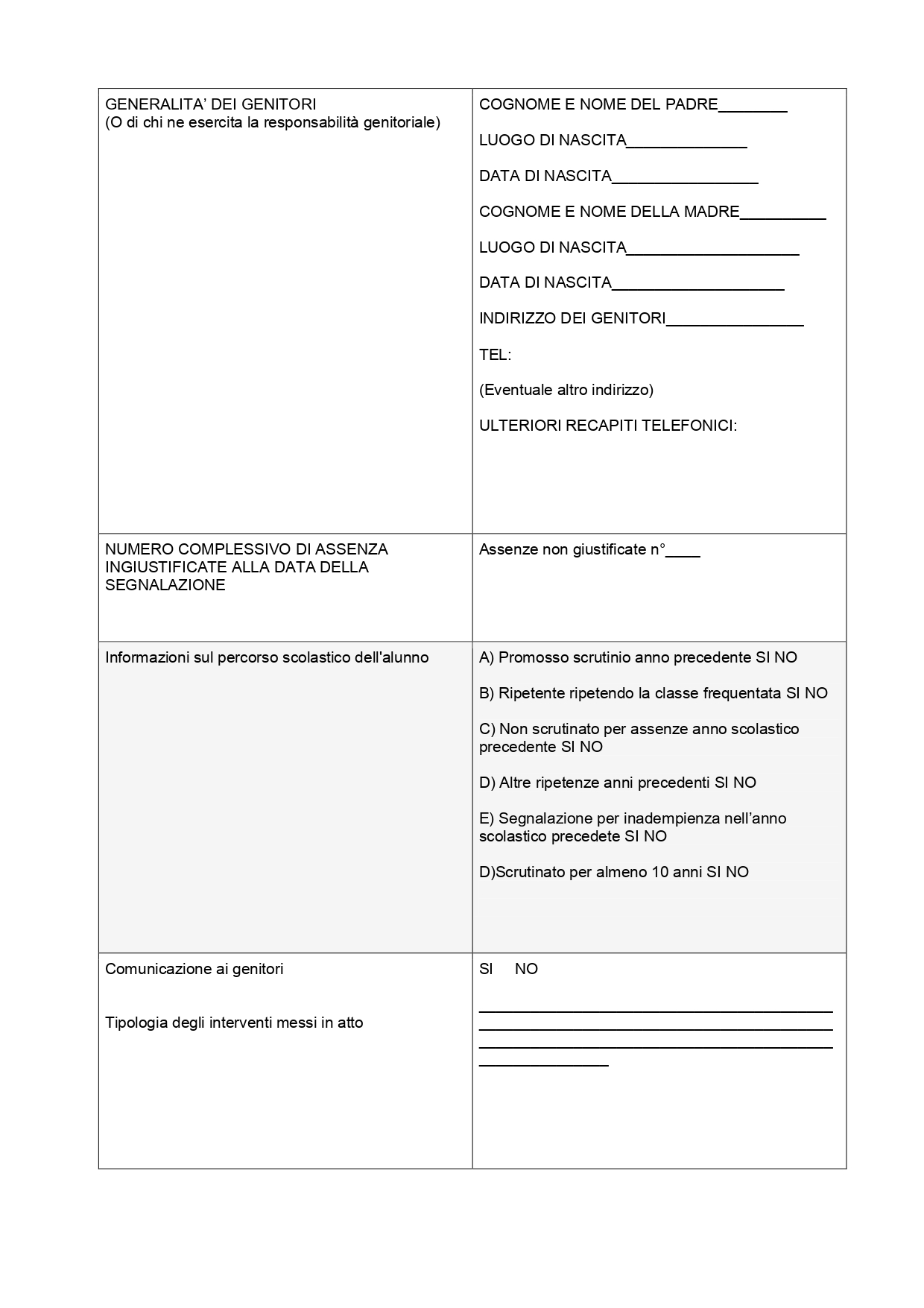 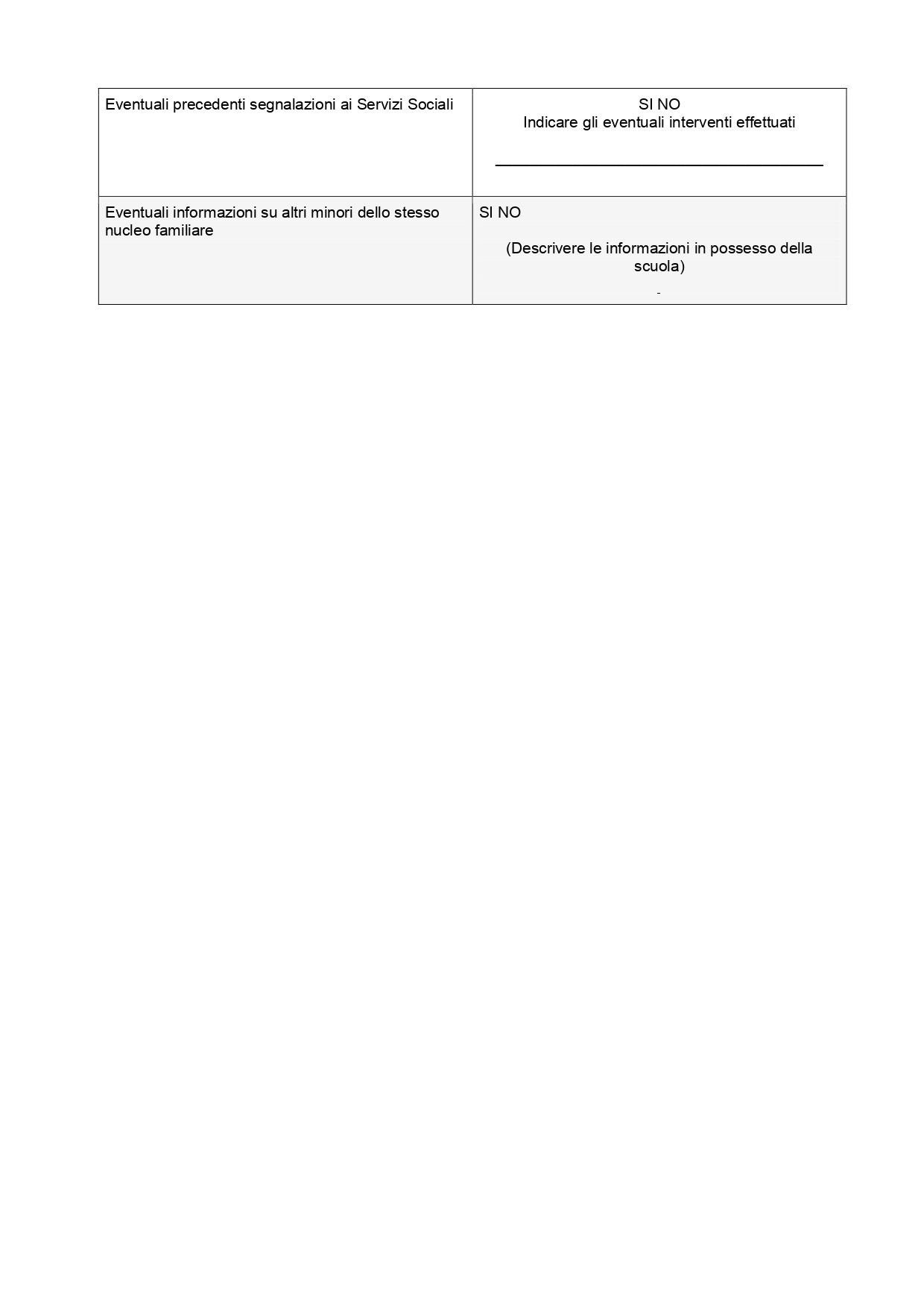 SCHEDA N.4
19
SCHEDA DI SEGNALAZIONE ALLA PROCURA ENTE LOCALE TRIBUNALE DEI MINORI
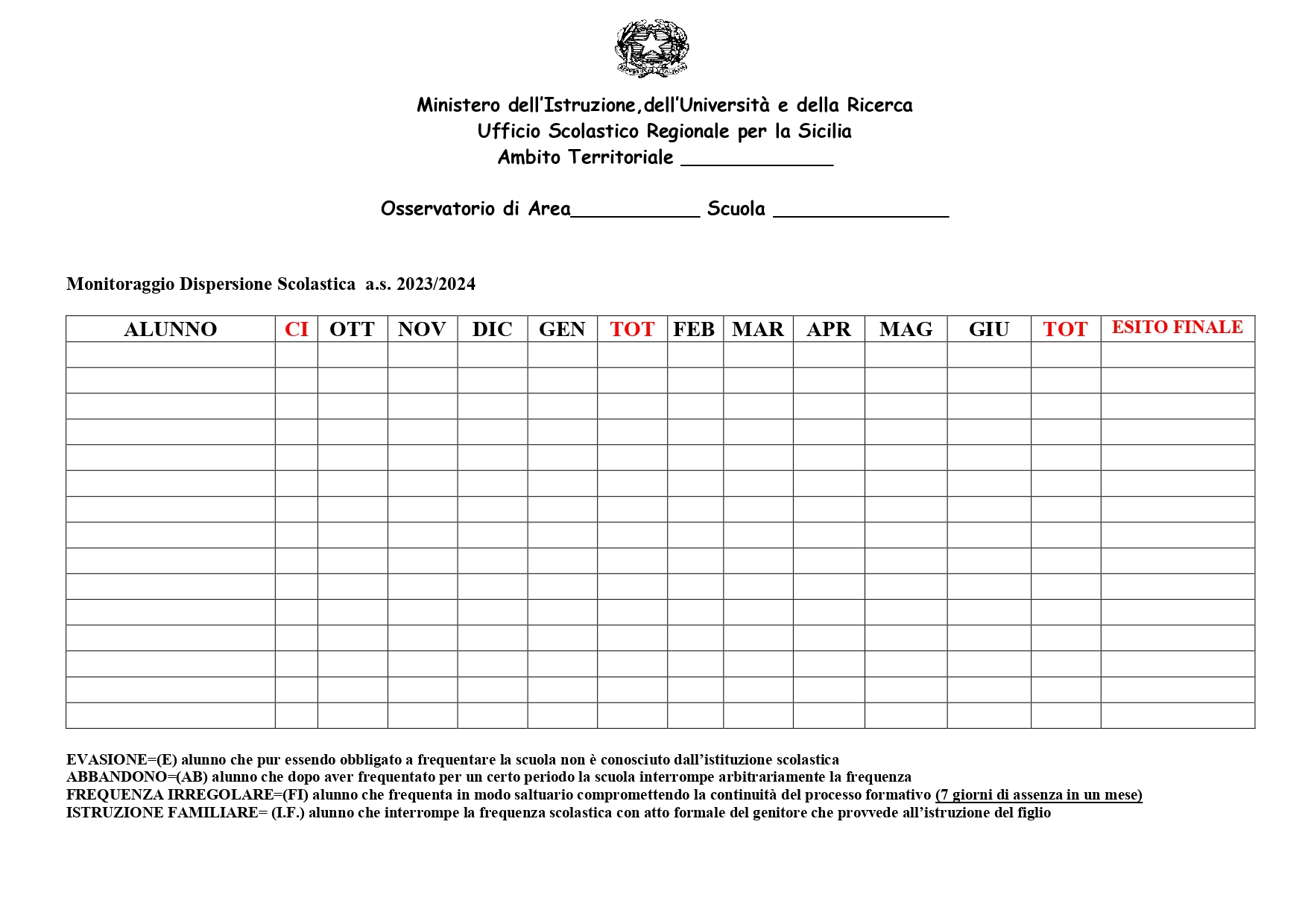 SCHEDA N.5
SCHEDA DI SEGNALAZIONE ALUNNI, 
DA RESTITUIRE A CONCLUSIONE DELL’ANNO SCOLASTICO PRESSO L’OSSERVATORIO D’AREA
SCHEDA N.3
20
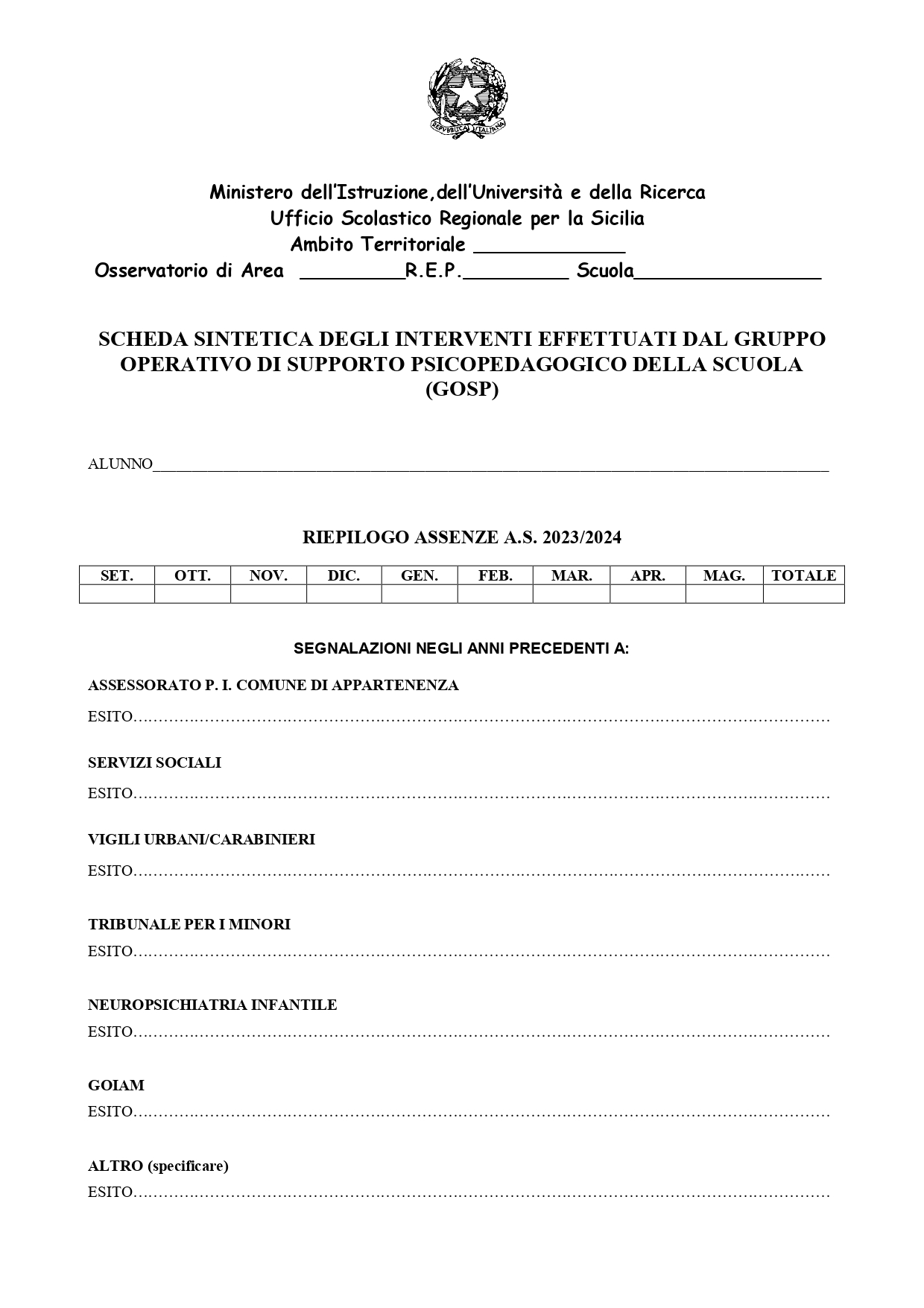 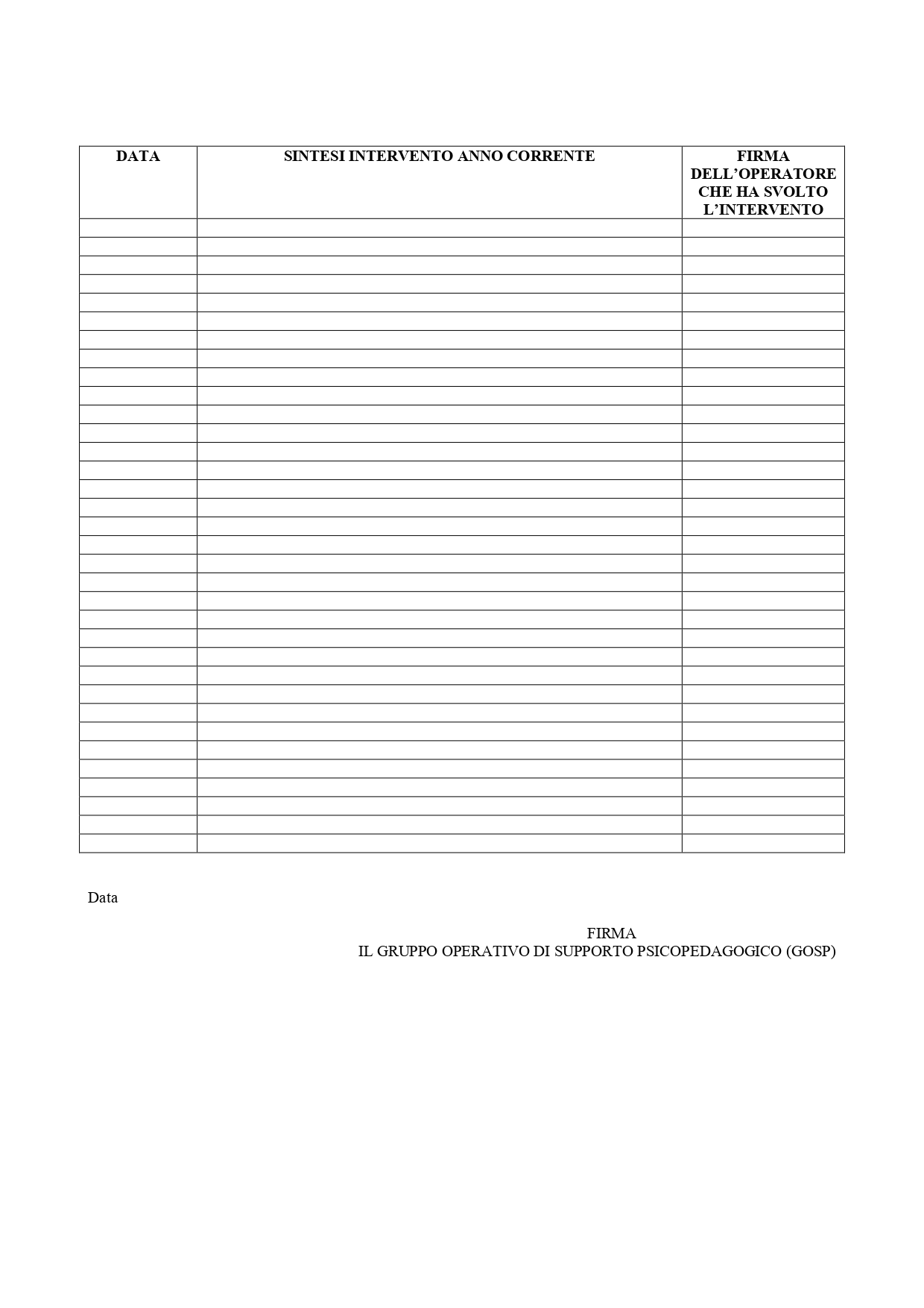 SCHEDA N.6
SCHEDA N.4
SCHEDA PER LA SINTESI DI INTERVENTI EFFETTUATI AD USO INTERNO della scuola
21
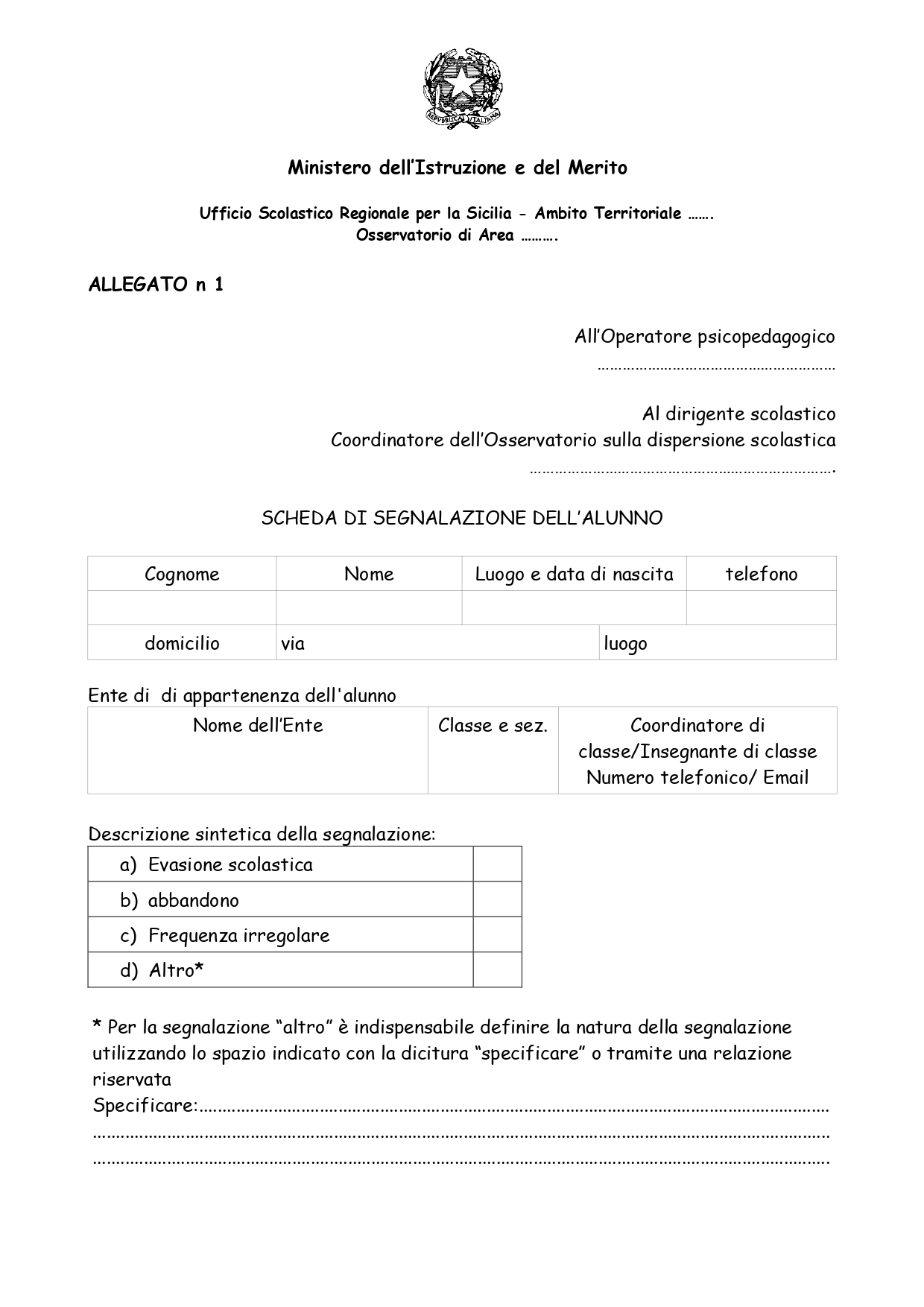 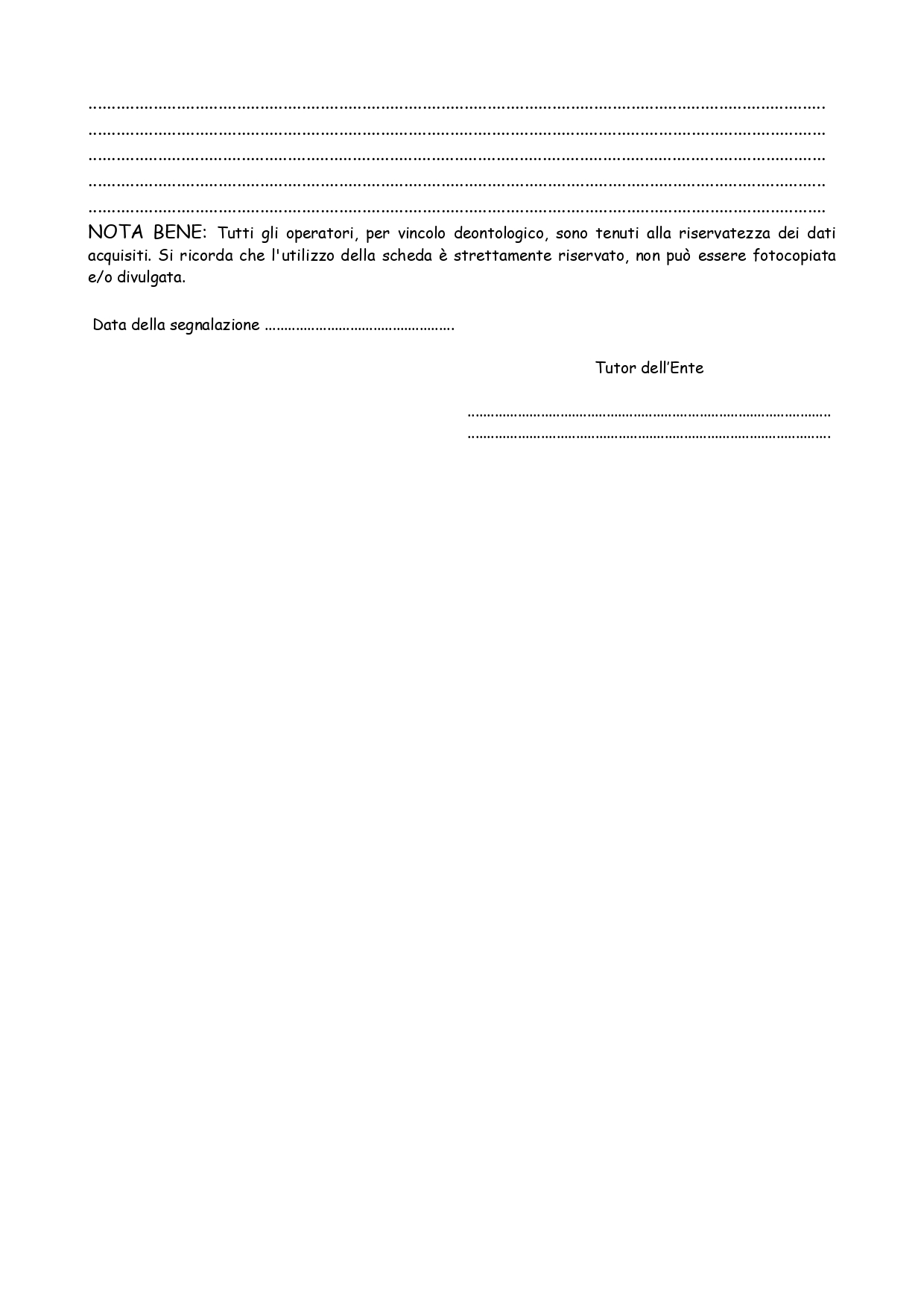 SCHEDA N.7
22
- SCHEDA DI SEGNALAZIONE ALUNNO PER EVENTUALE a cura dell’ente di formazione professionale - RICHIESTA DI INTERVENTO DELL’OPT
23
DOVE INVIARE LE SCHEDE
OSSERVATORIO D’AREA DI PERTINENZA
Scuola Secondaria di Primo Grado 
« G.Carducci» 
San Cataldo 
clmm029001@istruzione.it
Rep rete di educazione prioritaria
24
Le singole  Istituzioni Scolastiche  possono realizzazione Reti di Educazione Prioritaria, sulla base del Piano di Intervento Regionale relativo alla Prevenzione della Dispersione Scolastica e allo sviluppo degli apprendimenti di base dell’U.S.R. Sicilia.
Le istituzioni coinvolte nelle REP si impegnano a:
● Sostenere ed implementare azioni di intervento
● Elaborare un Contratto per l’Educazione prioritaria individuando: mission, aree di intervento, luoghi e tempi di realizzazione, risultati attesi, risorse da impegnare
● Monitorare i fenomeni di dispersione scolastica 
● Individuare strategie per il coinvolgimento delle famiglie nel percorso formativo dei figli;
● Implementare e sperimentare protocolli di intervento  e presa in carico
● Mantenere l’interfacciamento tra REP e Osservatorio di Area
● Valutare l’efficacia delle azioni realizzate.
«SERVIZI» COINVOLTI
- NEUROPSICHIATRIA INFANTILE
SERVIZI SOCIALI
TRIBUNALE MINORI
PEDIATRI
ASSOCIAZIONI ED ENTI
PSICOLOGO
CONSULTORIO
SER.D.
Qualche dato riguardante l’a.s.2022/23
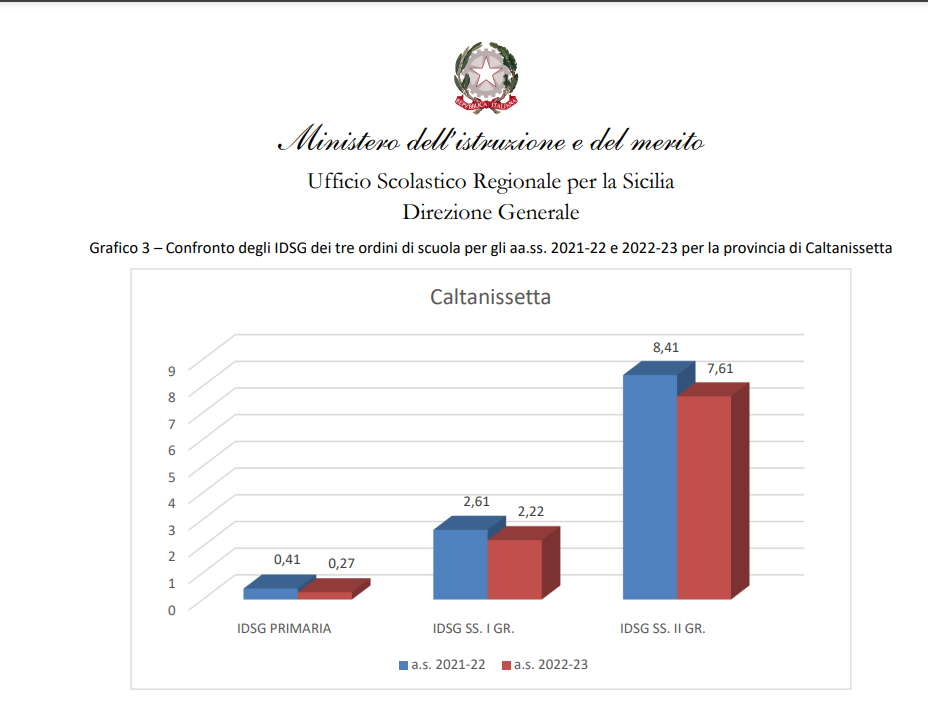 NELL’ANNO SCOLASTICO 2022/23  SU 10566 STUDENTI DELLA PRIMARIA IN PROVINCIA DI CALTANISETTA , I CASI DI DISPERSIONE SONO STATI 28.
 INDICE DI DISPERSIONE GLOOBALE (IDSG) 0,27.
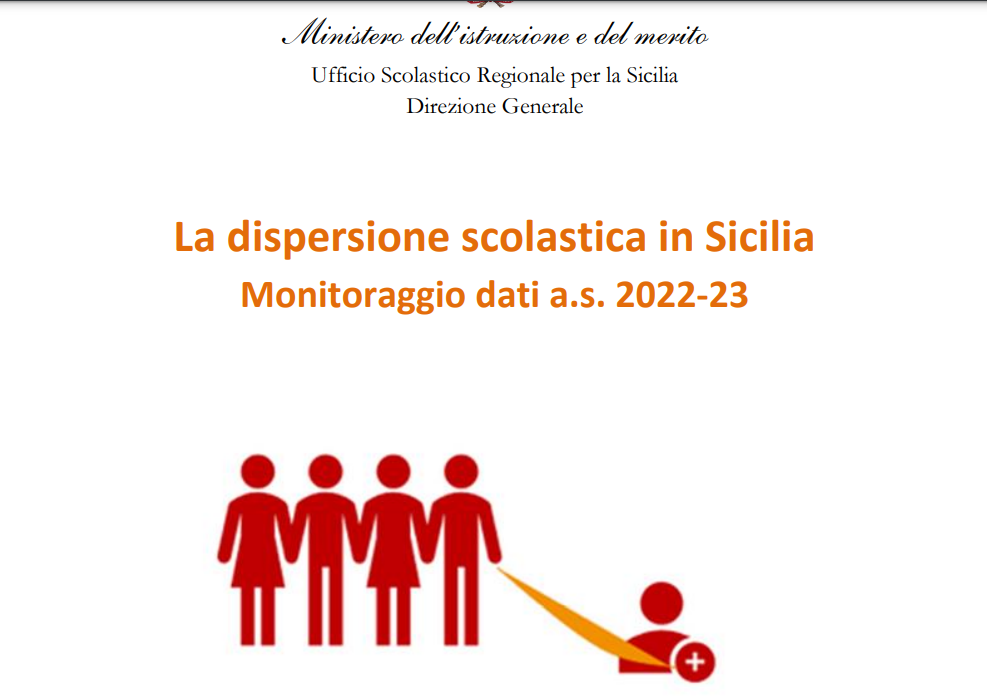 NELL’ANNO SCOLASTICO 2022/23 SU 7285 STUDENTI DELLA SECONDARIA PRIMO GRADO IN PROVINCIA DI CALTANISETTA , I CASI DI DISPERSIONE SONO STATI 162.
 INDICE DI DISPERSIONE GLOOBALE (IDSG) 2,22.
NELL’ANNO SCOLASTICO 2022/23 SU  12542 STUDENTI DELLA SECONDARIA  SECONDO GRADO IN PROVINCIA DI CALTANISETTA , I CASI DI DISPERSIONE SONO STATI 955.
 INDICE DI DISPERSIONE GLOOBALE (IDSG) 7,61.
Grazie per l’attenzione